Θερμοκρασία
This material is provided by the FunThink team, responsible institution: 
Ludwigsburg University of Education 
Unless otherwise noted, this work and its contents are licensed under a Creative Commons License (CC BY-SA 4.0). Excluded are funding logos and CC icons / module icons.
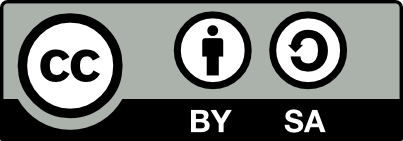 Θερμοκρασία
Θερμοκρασία Στουργκάρδη
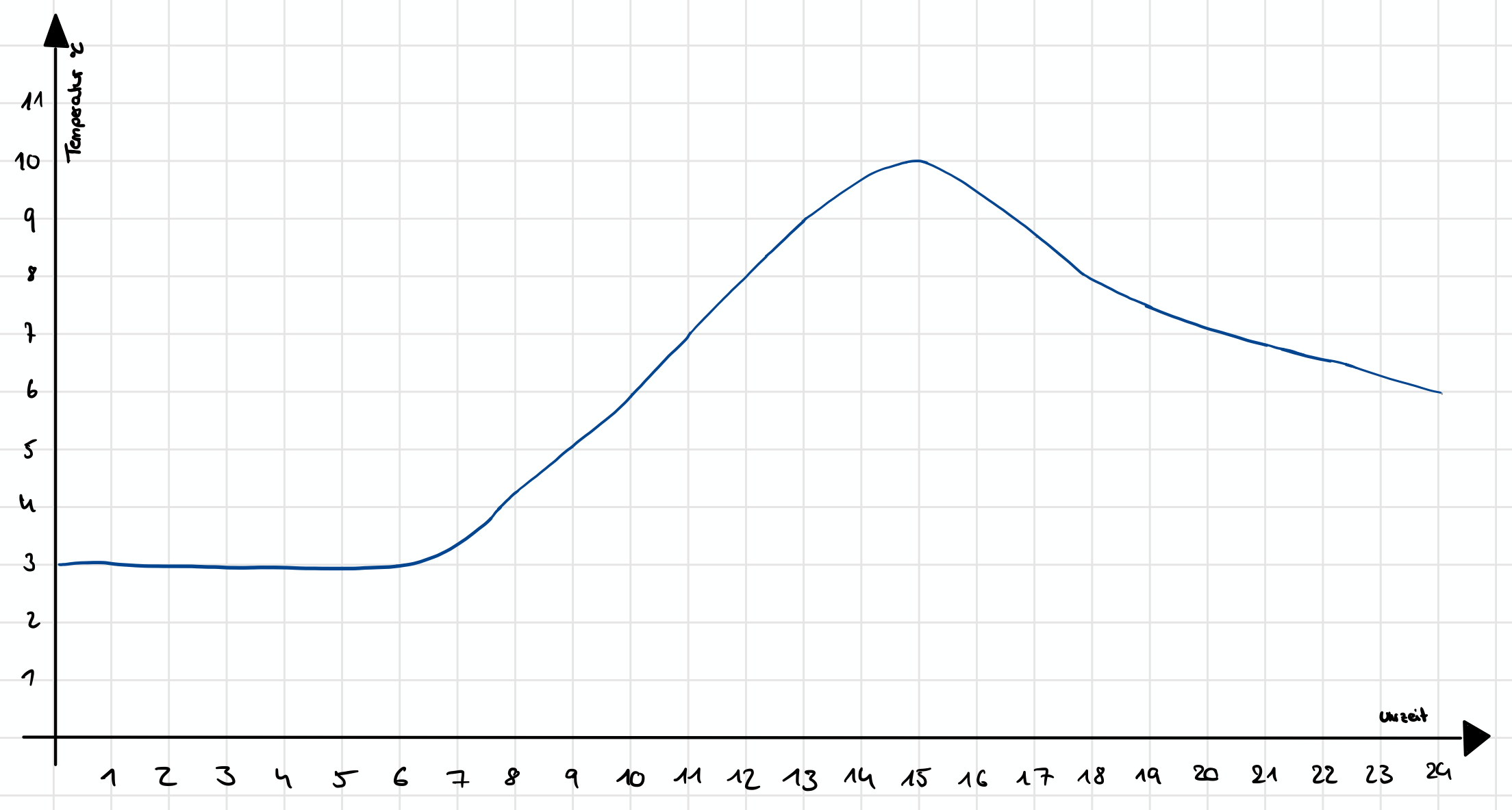 Θερμοκρασία (°C)
Χρόνος
Source temperature data: https://www.wetter2.com/europe/germany/baden-wurttemberg/stuttgart?page=past-weather#day=2&month=2 (25.03.2022)
3
02.10.2023
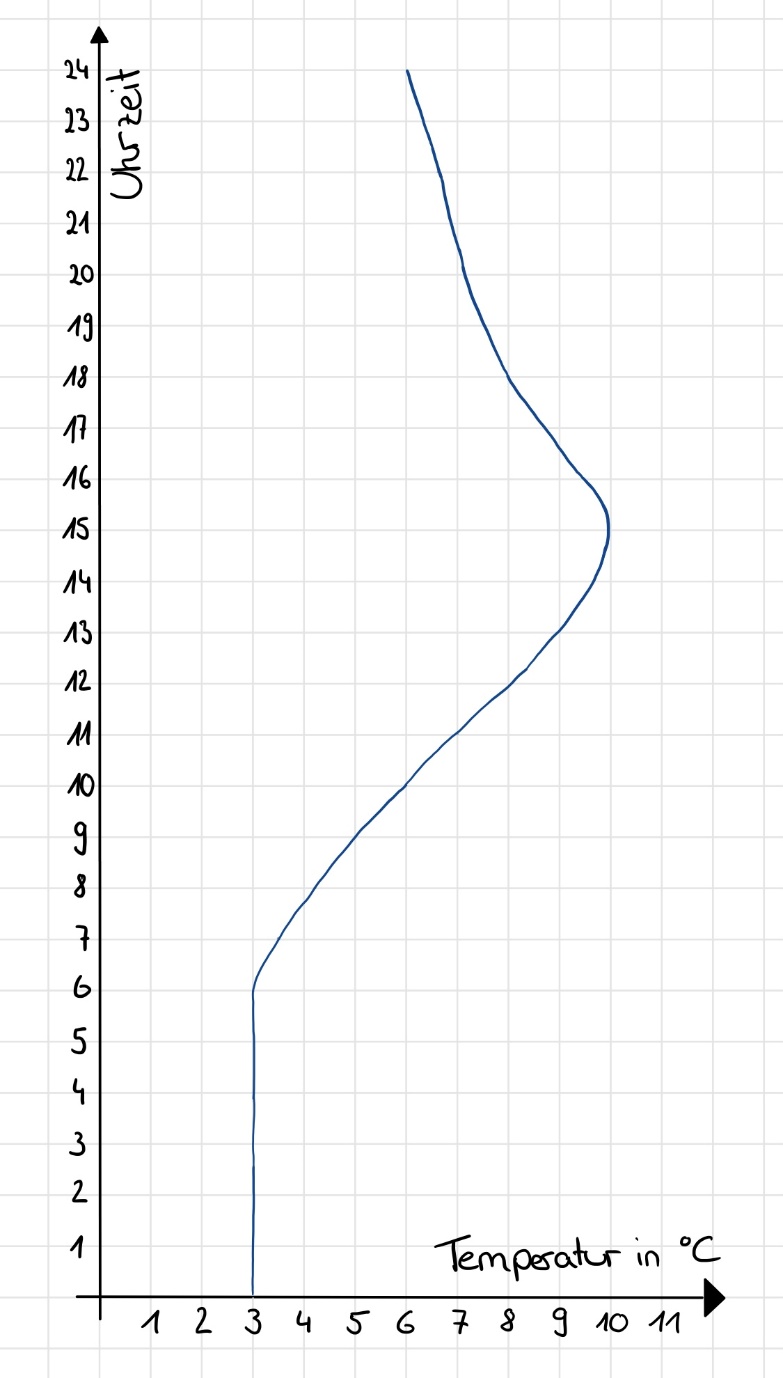 Χρόνος
Θερμοκρασία (°C)
4
02.10.2023
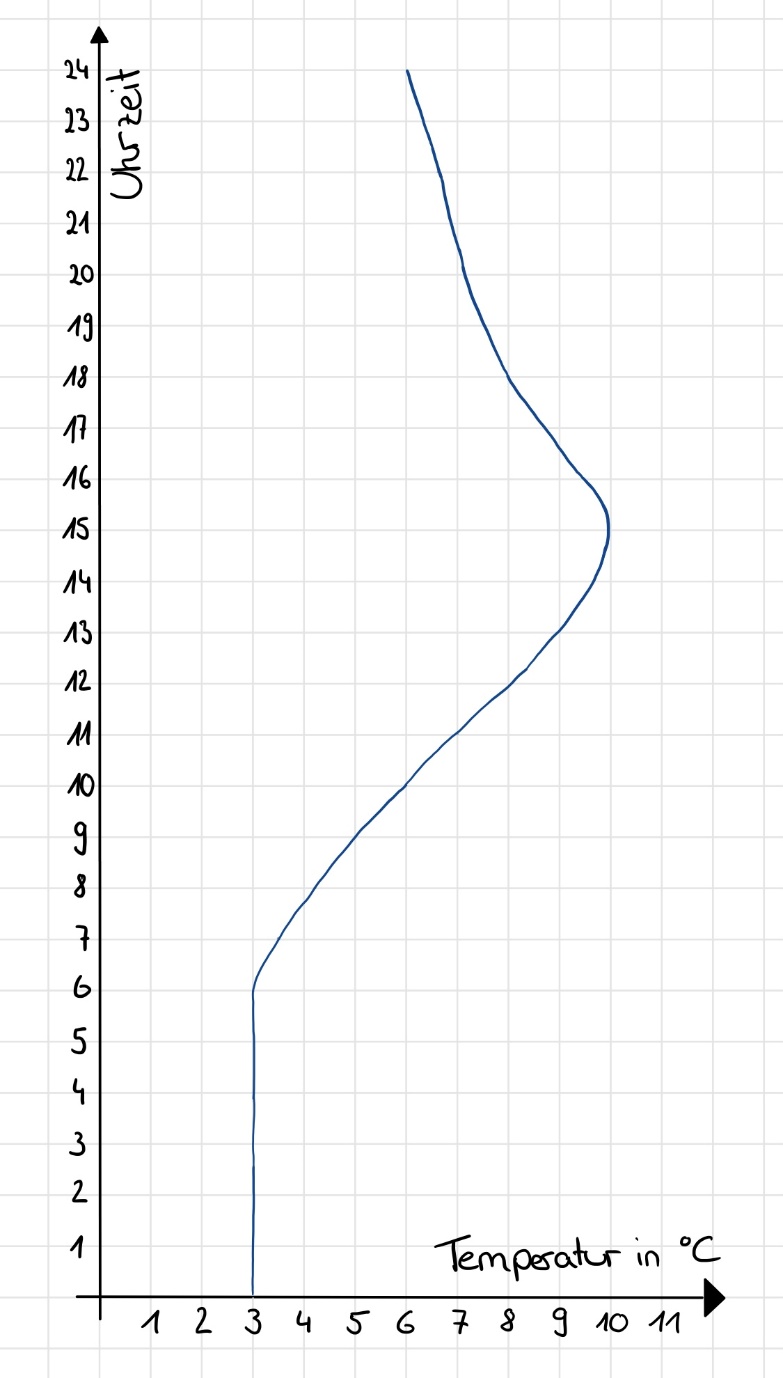 Χρόνος
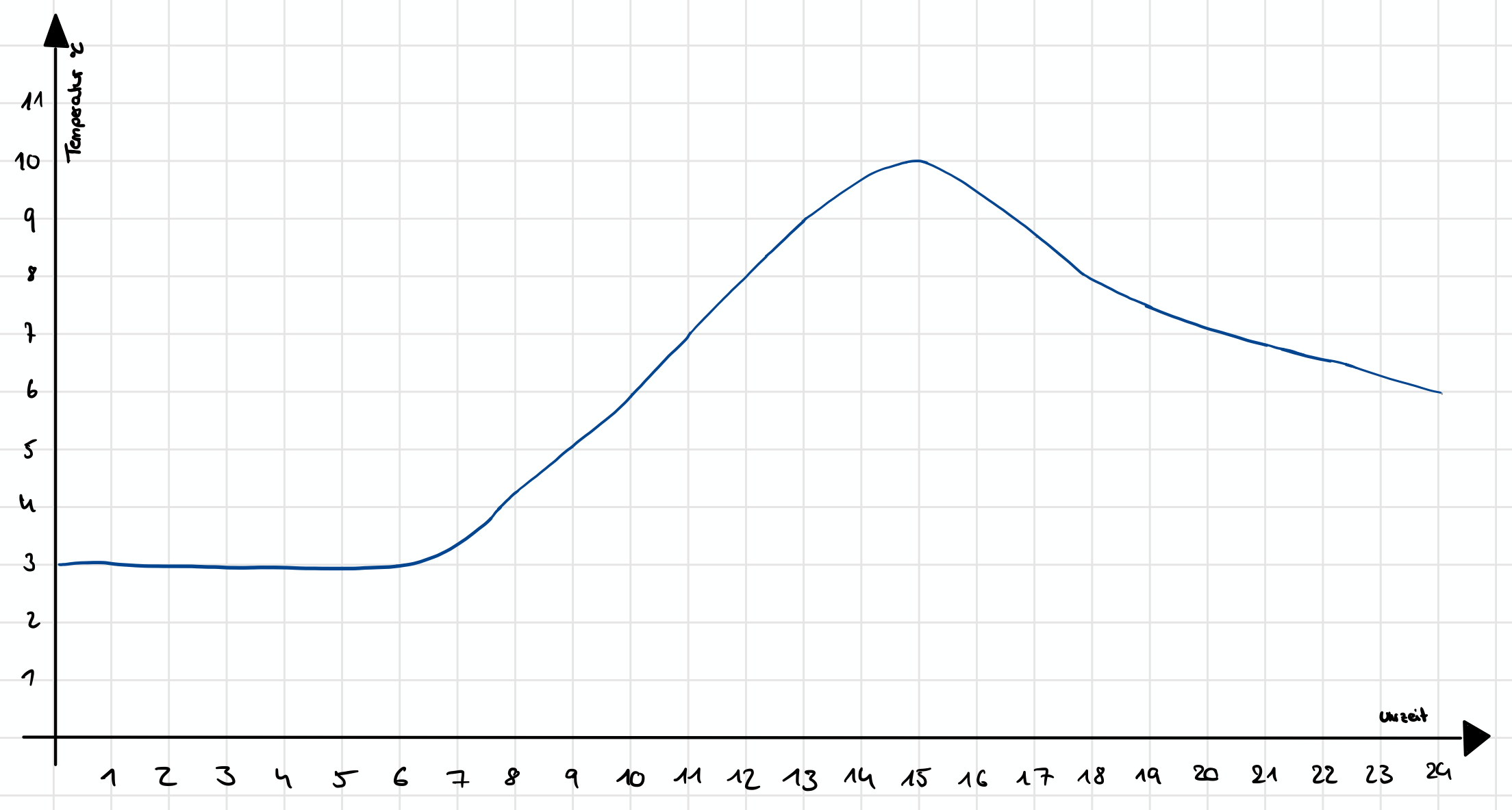 Θερμοκρασία (°C)
Χρόνος
Θερμοκρασία (°C)
5
02.10.2023
GeoGebra „Θερμοκρασία“

Να εργαστείτε στην εφαρμογή στο Geogebra.
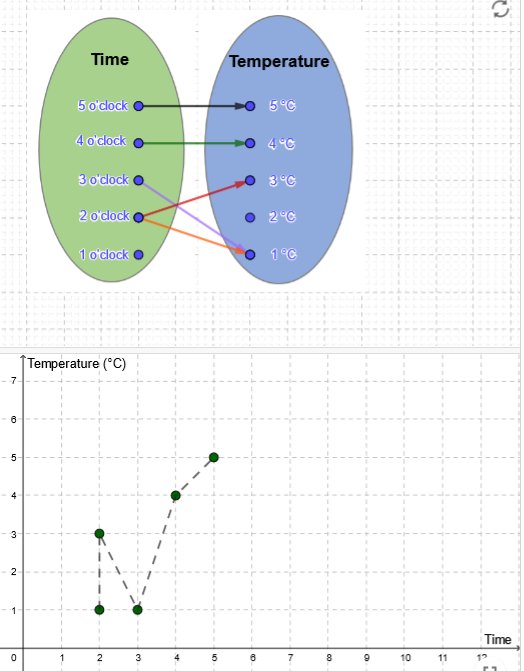 Μετακινήστε τα τόξα
6
02.10.2023
Εργασία:

Σκανάροντας τον κωδικό QR ανοίγει η εφαρμογή GeoGebra application «Θερμοκρασία»

Να ολοκληρώσετε τις εργασίες με τη σειρά και να καταγράψετε τα αποτελέσματά σας.
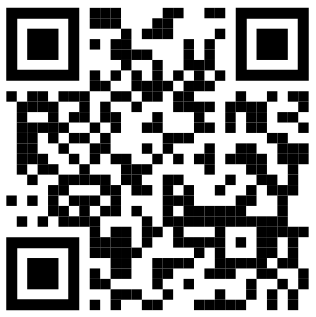 https://www.geogebra.org/m/uka5kz4c
7
02.10.2023
Αντιστοιχίσεις που ορίζουν συναρτήσεις
Μια αντιστοίχιση ορίζει συνάρτηση όταν απεικονίζει κάθε τιμή της πρώτης ποσότητας x (π.χ. η ώρα 3 μ.μ.) με μία μόνο τιμή της δεύτερης ποσότητας y (π.χ. 14 °C). Οι δύο τιμές (π.χ., η ώρα 3 μ.μ. και 14 °C) αποτελούν ένα διατεταγμένο ζεύγος. 

Οι συναρτήσεις μπορούν να αναπαρασταθούν με διάφορους τρόπους, όπως:

Σε πίνακα						Με γραφική παράσταση





Με λόγια
							Με βελοειδές διάγραμμα
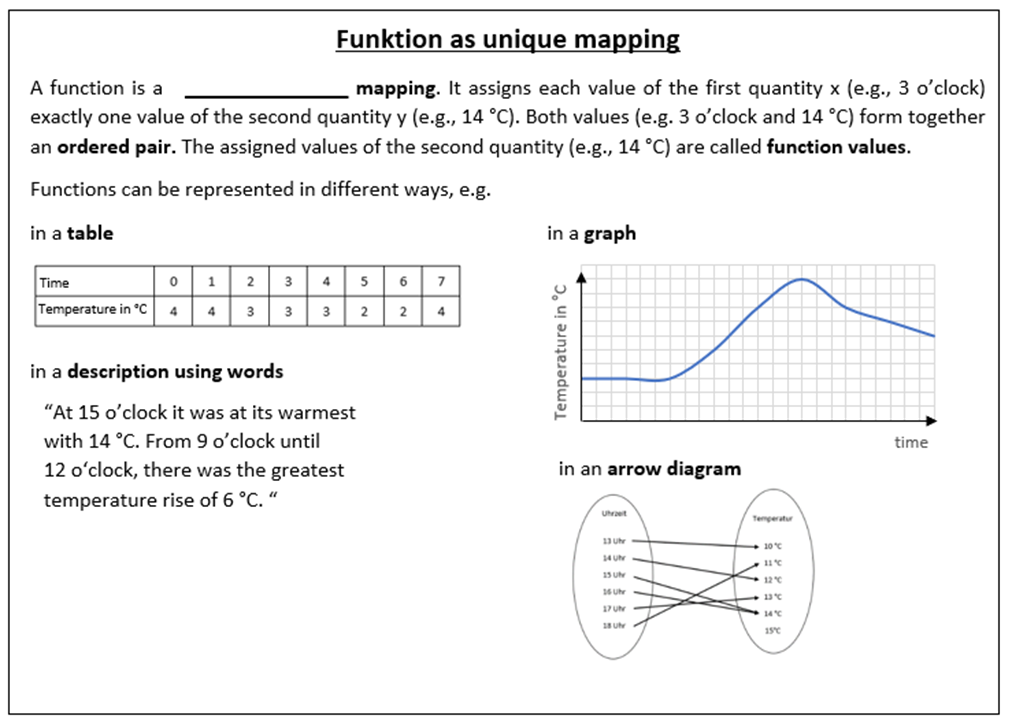 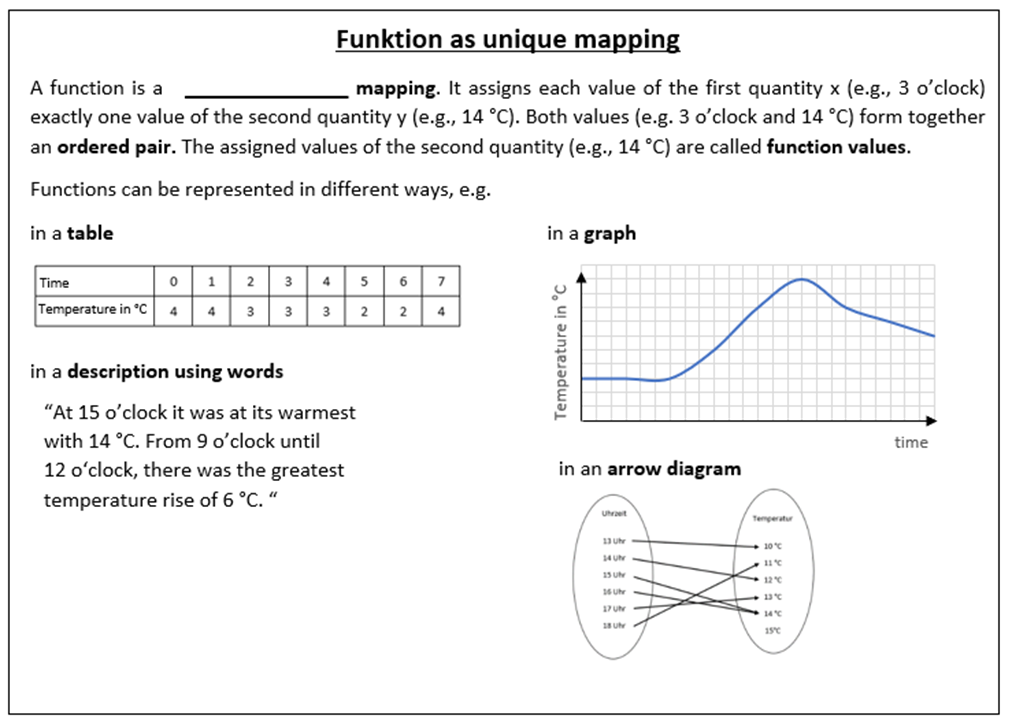 «Η ώρα 3μ.μ. ήταν η πιο ζεστή ώρα  με 14 °C. Από η ώρα 9π.μ. μέχρι η ώρα 12 το μεσημέρι, παρουσιάστηκε η μεγαλύτερη αύξηση στη θερμοκρασία 6 °C.
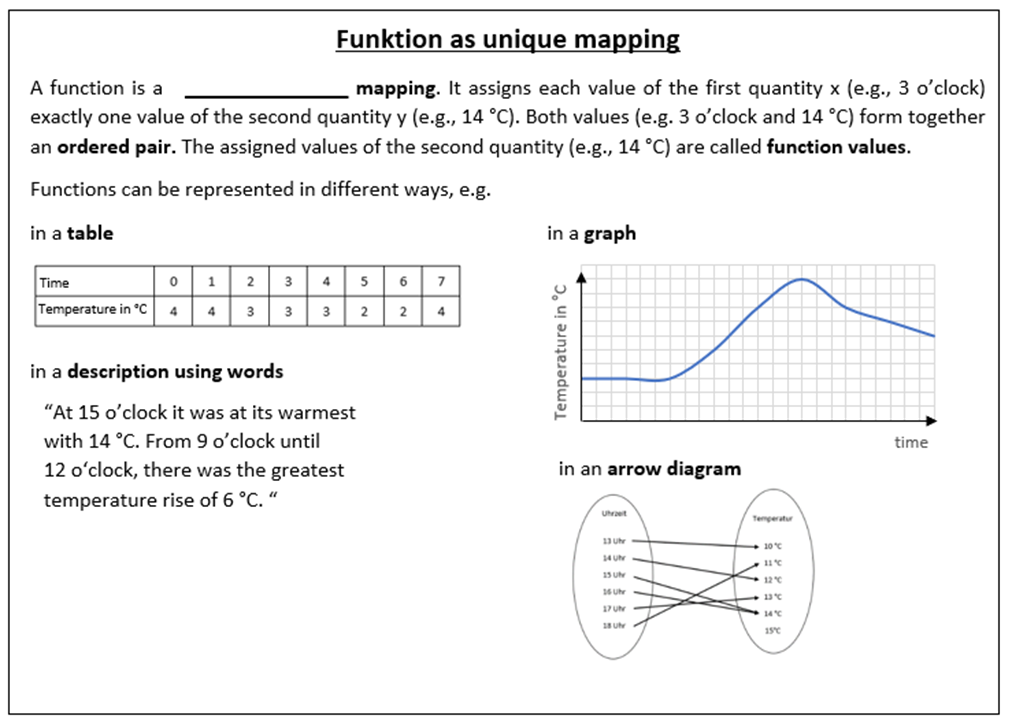 8
02.10.2023
Ποια γραφική παράσταση ταιριάζει καλύτερα;
Θερμοκρασία (°C)
Θερμοκρασία (°C)
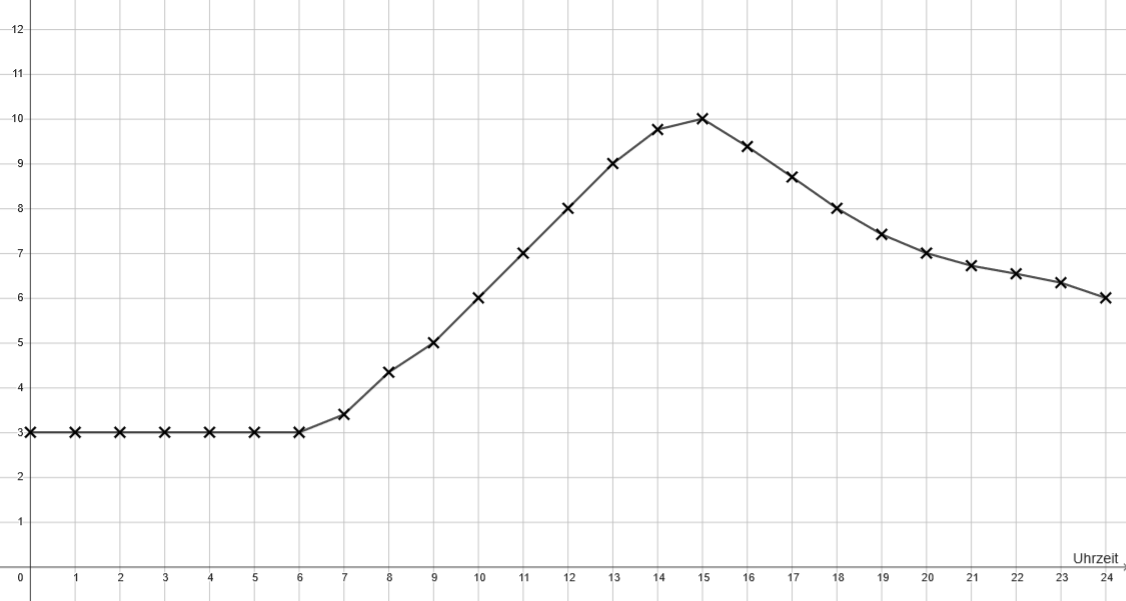 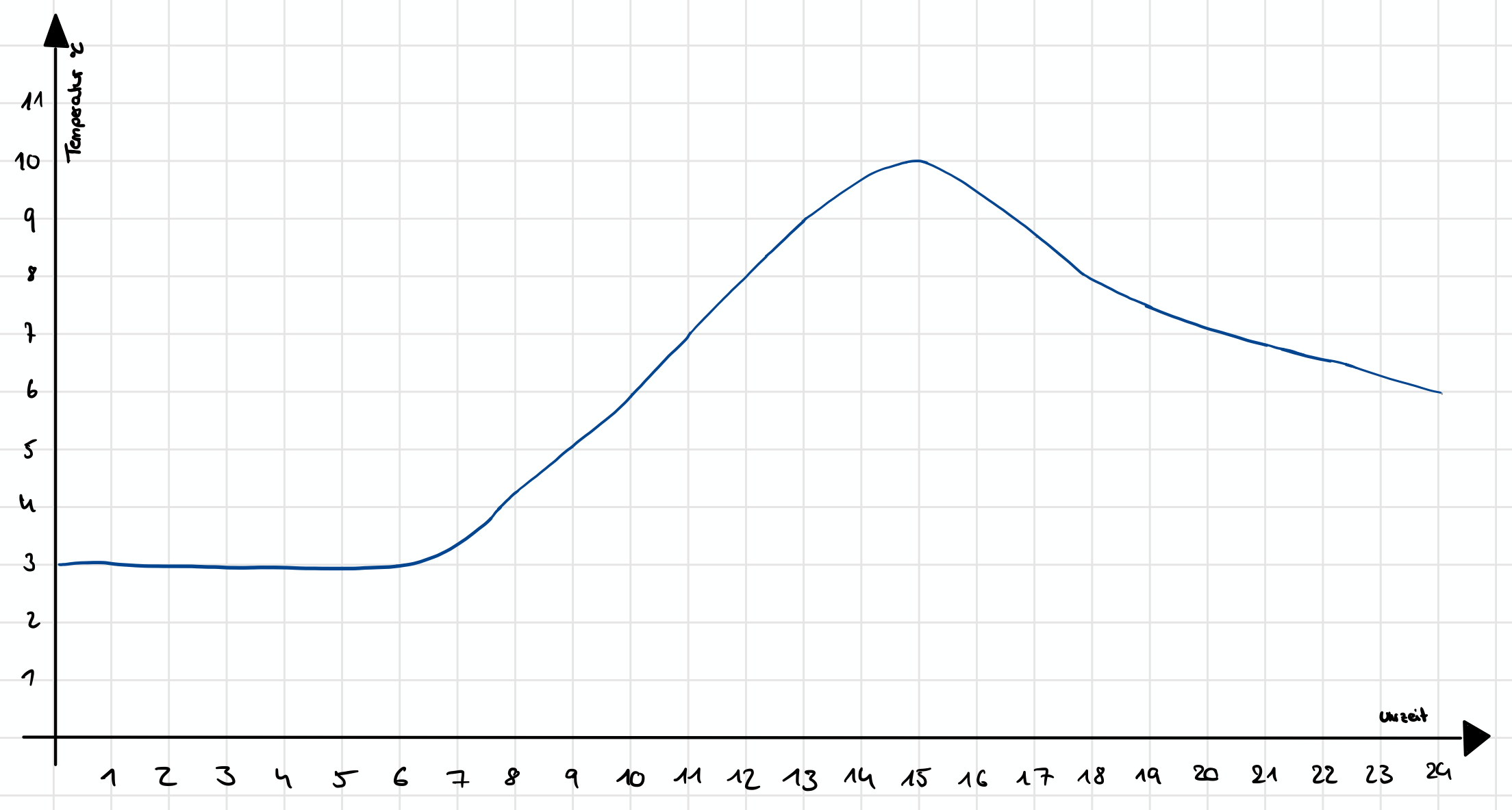 χρόνος
χρόνος
A					 B
9
02.10.2023
[Speaker Notes: Description of graph

Simplified graph
Discussion of linearity in graph B
Conclusion: Graph A fits better, temperatures don’t change in a linear way]
Ποια γραφική παράσταση ορίζει συνάρτηση;
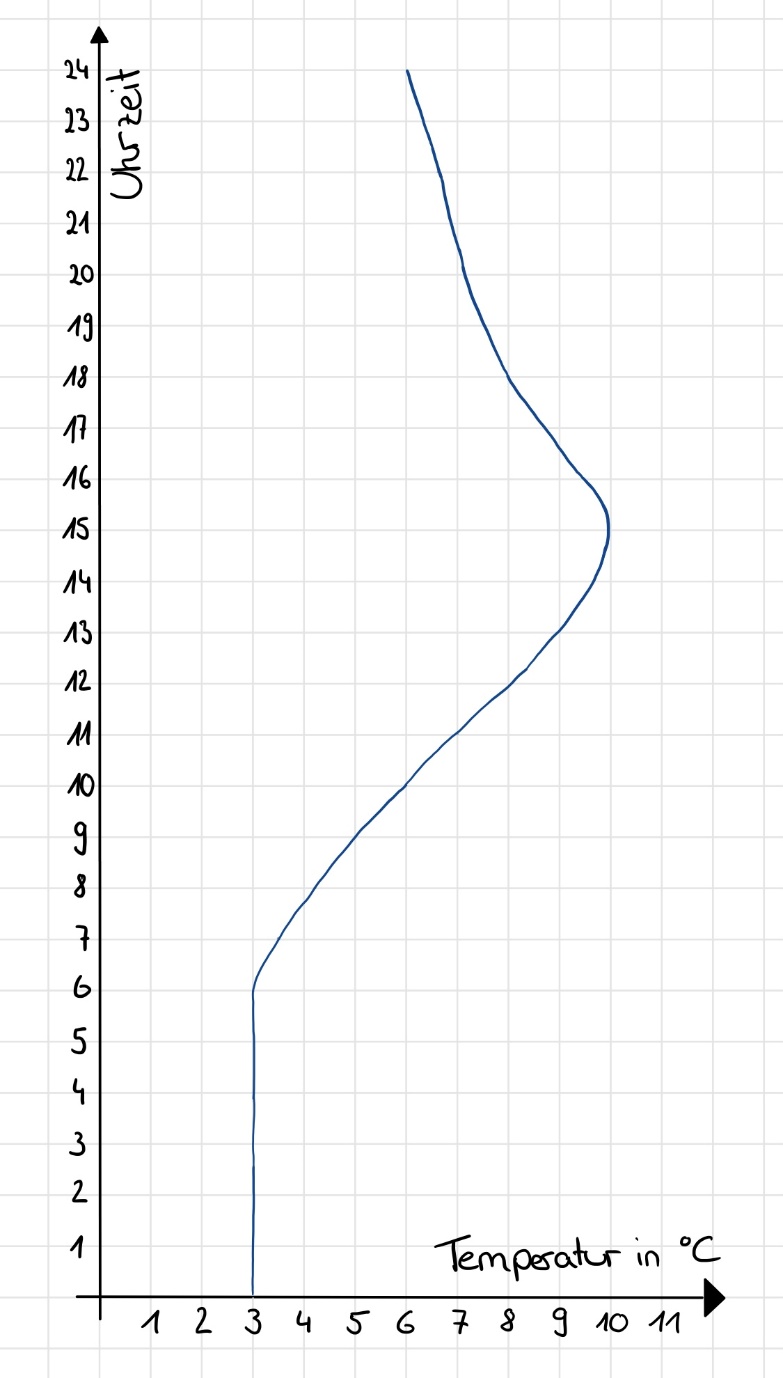 Χρόνος
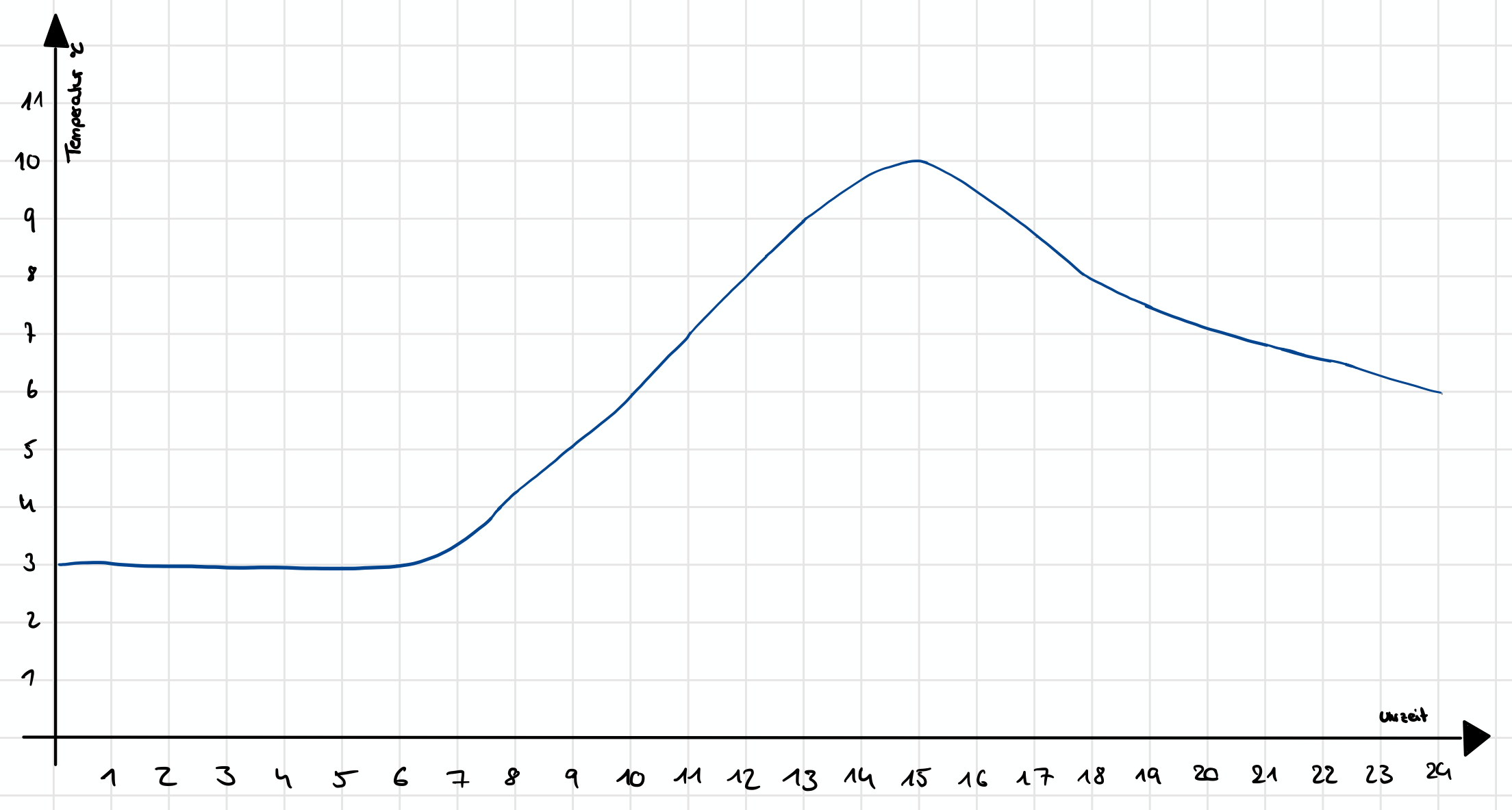 Θερμοκρασία (°C)
Χρόνος
Θερμοκρασία (°C)
10
02.10.2023
Αυτή η αντιστοίχιση ορίζει συνάρτηση; Να εξηγήσεις!
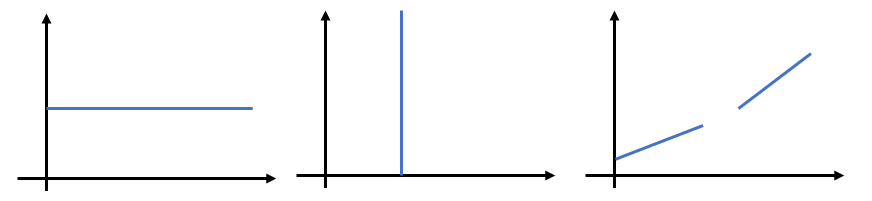 1			2			3
11
02.10.2023
Αυτή η αντιστοίχιση ορίζει συνάρτηση; Να εξηγήσεις!
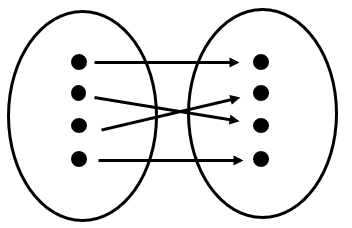 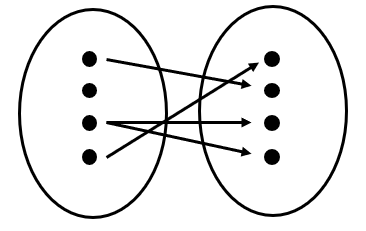 1           	           			         2
12
02.10.2023
Αυτή η αντιστοίχιση ορίζει συνάρτηση; Να εξηγήσεις!
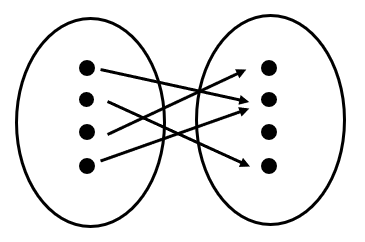 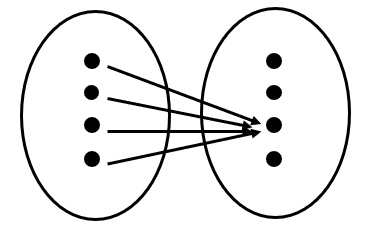 1           	           			         2
13
02.10.2023
Αυτή η αντιστοίχιση ορίζει συνάρτηση; Να εξηγήσεις!
Σενάριο 1: 	Ο αριθμός των αγγουριών και η τιμή τους.
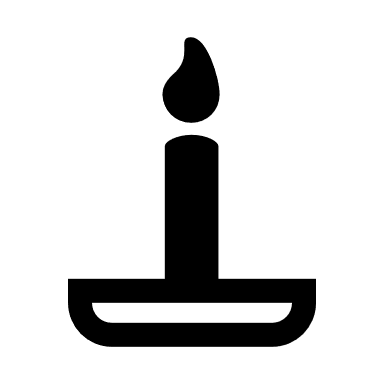 Σενάριο 3: 	 Η απόσταση προς το σχολείο και ο χρόνος που χρειάστηκε.
Σενάριο 2: 	 Ο χρόνος καύσης ενός κεριού και το ύψος του κεριού.
Σενάριο 4: 	Μια Αγγλική λέξη και η μετάφραση σε μια άλλη γλώσσα.
14
02.10.2023
15
02.10.2023